Que Iluminan
dándonos a conocer el misterio de su voluntad, según su beneplácito, el cual se había propuesto en sí mismo, de reunir todas las cosas en Cristo
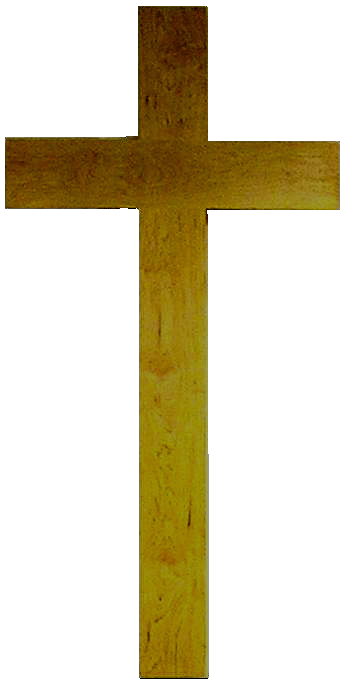 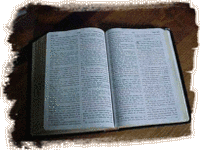 el
Nuevo
Pacto
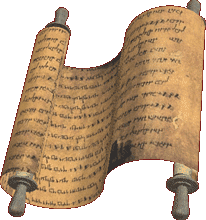 Textos
Claves del
Antiguo
en la dispensación del cumplimiento de los tiempos, así las que están en los cielos, como las que están en la tierra. 
Ef 1:9-10
Pacto
Que Iluminan
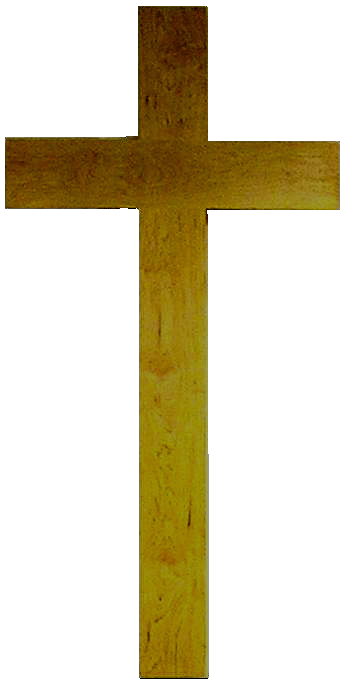 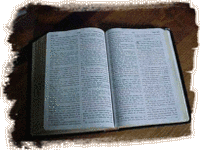 EL PLAN:
estudiar textos
como:
el
Nuevo
Gén. 3; 12 & 22
Ex 24:1-11; 31
Lev. 7:26f; 16
2 Sam 7
Sal 2, 110
Isa 2, 11, 42, 53
Jer. 31
Joel 2-3
Mal. 3
Pacto
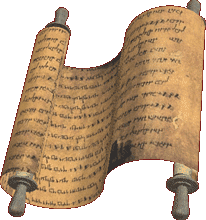 Tales textos son puntos de referencia para mostrarnos ambos el alcance del A.P. y el diseño de Dios, desde el principio, para traer la salvación a través de Jesús.
22:12-18 - Y dijo: No extiendas tu mano sobre el muchacho, ni le hagas nada; porque ya conozco que temes a Dios, por cuanto no me rehusaste tu hijo, tu único…por cuanto has hecho esto, y no me has rehusado tu hijo, tu único hijo; de cierto te bendeciré, y multiplicaré tu descendencia como las estrellas del cielo y como la arena que está a la orilla del mar; y tu descendencia poseerá las puertas de sus enemigos.  En tu simiente serán benditas todas las naciones de la tierra, por cuanto obedeciste a mi voz.
Gén 12:1-3 - Pero Jehová había dicho a Abram: Vete de tu tierra y de tu parentela, y de la casa de tu padre, a la tierra que te mostraré.   Y haré de ti una nación grande, y te bendeciré, y engrandeceré tu nombre, y serás bendición.  Bendeciré a los que te bendijeren, y a los que te maldijeren maldeciré; y serán benditas en ti todas las familias de la tierra.

12:6-7 - Y pasó Abram por aquella tierra hasta el lugar de Siquem, hasta el encino de More; y el cananeo estaba entonces en la tierra.  Y apareció Jehová a Abram, y le dijo:  A tu descendencia daré esta tierra.
Nación
Tierra
Semilla
Física
Física
Espiritual
LA MUJER
Gén. 3:15
RASTREANDO la
PROMESA 'DE LA SEMILLA'
- desde Eva a Jesús -
Gál. 4:4
Rom. 16:20; Hb.2:14
Gál 4:4-5 - Pero cuando vino el cumplimiento del tiempo, Dios envió a su Hijo, nacido de mujer y nacido bajo la ley,  para que redimiese a los que estaban bajo la ley, a fin de que recibiésemos la adopción de hijos.
JESÚS
Gál. 4:1-4
Heb. 2:14-15
2Tim. 1:10
1Cor.15:54-57
Rom 16:20 - Y el Dios de paz aplastará en breve a Satanás bajo vuestros pies.
Heb 2:14 - Así que, por cuanto los hijos participaron de carne y sangre, él también participó de lo mismo, para destruir por medio de la muerte al que tenía el imperio de la muerte, esto es, al diablo.
RASTREANDO la
PROMESA 'DE LA SEMILLA'
- desde Eva a Jesús -
LA MUJER
Gén. 3:15
Gál. 4:4
    Rom. 16:20
ABRAHAM
12:1-3; 22:18
Hech 3:25-26
    Gál. 3:15ff
22:18 - En tu simiente serán benditas todas las naciones de la tierra, por cuanto obedeciste a mi voz.
JESUS
Gál. 4:1-4
Heb. 2:14-15
2Tim. 1:10
1Cor.15:54-57
Hech 3:24-26 - Y todos los profetas desde Samuel en adelante, cuantos han hablado, también han anunciado estos días. Voso-tros sois los hijos de los profetas, y del pacto que Dios hizo con nuestros padres, diciendo a Abraham: En tu simiente serán benditas todas las familias de la tierra. A vosotros primeramente, Dios, habiendo levantado a su Hijo, lo envió para que os bendijese, a fin de que cada uno se convierta de su maldad.
Gál 3:16 - a Abraham fueron hechas las promesas, y a su simiente. No dice: Y a las simientes, como si hablase de muchos, sino como de uno: Y a tu simiente, la cual es Cristo.
RASTREANDO la
PROMESA 'DE LA SEMILLA'
- desde Eva a Jesús -
LA MUJER
Gén. 3:15
Gál. 4:4
    Rom. 16:20
ABRAHAM
12:1-3; 22:18
Hech 3:25-26
    Gál. 3:15ff
ISAAC
26:4
Mt. 1:1-2
    Rom. 9:7
JESUS
Gál. 4:1-4
Heb. 2:14-15
2Tim. 1:10
1Cor.15:54-57
Gén 26:3-4 - Habita como forastero en esta tierra, y estaré contigo, y te bendeciré; porque a ti y a tu descendencia daré todas estas tierras, y confirmaré el juramento que hice a Abraham tu padre.  Multiplicaré tu descendencia como las estrellas del cielo, y daré a tu descendencia todas estas tierras; y todas las naciones de la tierra serán benditas en tu simiente.
Mt 1:1-2 - Libro de la genealogía de Jesucristo, hijo de David, hijo de Abraham.   Abraham engendró a Isaac, Isaac a Jacob, y Jacob a Judá y a sus hermanos….

Rom 9:7 - ni por ser descendientes de Abraham, son todos hijos; sino: En Isaac te será llamada descendencia.
RASTREANDO la
PROMESA 'DE LA SEMILLA'
- desde Eva a Jesús -
LA MUJER
Gen. 3:15
Gál. 4:4
    Rom. 16:20
ABRAHAM
12:1-3; 22:18
Hech 3:25-26
    Gál. 3:15ff
ISAAC
26:4
Mt. 1:1-2
    Rom. 9:7
JESUS
Gál. 4:1-4
Heb. 2:14-15
2Tim. 1:10
1Cor.15:54-57
JACOB
28:12-14
Mt. 1:1-2
Gén 28:12-15 - Y soñó: y he aquí una escalera que estaba apoyada en tierra, y su extremo tocaba en el cielo; y he aquí ángeles de Dios que subían y descendían por ella.  Y he aquí, Jehová … dijo: Yo soy Jehová, el Dios de Abraham tu padre, y el Dios de Isaac; la tierra en que estás acostado te la daré a ti y a tu descendencia.  Será tu descendencia como el polvo de la tierra, y te extenderás al occidente, al oriente, al norte y al sur; y todas las familias de la tierra serán benditas en ti y en tu simiente.   He aquí, yo estoy contigo, y te guardaré por dondequiera que fueres, y volveré a traerte a esta tierra; porque no te dejaré hasta que haya hecho lo que te he dicho.
Mt 1:1-2 - Libro de la genealogía de Jesucristo, hijo de David, hijo de Abraham.   Abraham engendró a Isaac, Isaac a Jacob, y Jacob a Judá y a sus hermanos.
RASTREANDO la
PROMESA 'DE LA SEMILLA'
- desde Eva a Jesús -
LA MUJER
Gén. 3:15
Gál. 4:4
    Rom. 16:20
ABRAHAM
12:1-3; 22:18
Hech 3:25-26
    Gal. 3:15ff
ISAAC
26:4
Mt. 1:1-2
    Rom. 9:7
JESUS
Gál. 4:1-4
Heb. 2:14-15
2Tim. 1:10
1Cor.15:54-57
JACOB
28:12-14
Mt. 1:1-2
Hb.7:11-17
Lc.3:33;  Apoc.5:5;
JUDA
49:9-10
Lc 3:33-34 - …hijo de Aminadab, hijo de Aram, hijo de Esrom, hijo de Fares, hijo de Judá, hijo de Jacob, hijo de Isaac, hijo de Abraham, 
Apoc 5:5 - Y uno de los ancianos me dijo:  No llores.  He aquí que el León de la tribu de Judá, la raíz de David, ha vencido para abrir el libro y desatar sus siete sellos.
Heb 7:12-14 - Porque cambiado el sacerdocio, necesario es que haya también cambio de ley; y aquel de quien se dice esto, es de otra tribu, de la cual nadie sirvió al altar.  Porque manifiesto es que nuestro Señor vino de la tribu de Judá, de la cual nada habló Moisés tocante al sacerdocio.
Gén 49:9-10 - Cachorro de león, Judá; de la presa subiste, hijo mío.  Se encorvó, se echó como león, así como león viejo:  ¿quién lo despertará?  No será quitado el cetro de Judá, ni el legislador de entre sus pies, hasta que venga Siloh; y a él se congregarán los pueblos.
Gén 12:1-3 - Pero Jehová había dicho a Abram: Vete de tu tierra y de tu parentela, y de la casa de tu padre, a la tierra que te mostraré.   Y haré de ti una nación grande, y 
te bendeciré, y engrandeceré tu nombre, y serás bendición.  Bendeciré a los que te bendijeren, 
y a los que te maldijeren maldeciré; y serán benditas en ti todas las familias de la tierra.

12:6-7 - Y pasó Abram por aquella tierra hasta el lugar de Siquem, hasta el encino de More; y el cananeo estaba entonces en la tierra.  Y apareció Jehová a Abram, y le dijo:  A tu descendencia daré esta tierra.
22:12-18 - Y dijo: No extiendas tu mano sobre el muchacho, ni le hagas nada; porque ya conozco que temes a Dios, por cuanto no me rehusaste tu hijo, tu único…por cuanto has hecho esto, y no me has rehusado tu hijo, tu único hijo; de cierto te bendeciré, y multipli- caré tu descendencia como las estrellas del cielo y como la arena que está a la orilla del mar; y tu descendencia poseerá las puertas de sus enemigos.  En tu simiente serán benditas todas las naciones de la tierra, por cuanto obedeciste a mi voz.
Nación
Tierra
Semilla
Física
Física
Espiritual
Promesa de la Tierra: Gén. 12:6-7; 13:14-17; 15:12-21; 17:1-16; 22:12-18
12:6-7 - A tu descendencia daré esta tierra
22:12-18 - tu descendencia poseerá las puertas de sus enemigos
17:1-16 - Era Abram de edad de noventa y nueve años, cuando le apareció Jehová y le dijo: Yo soy el Dios Todopoderoso; anda delante de mí y sé perfecto. Y pondré mi pacto entre mí y ti, y te multiplicaré en gran manera... He aquí mi pacto es contigo, y serás padre de muchedumbre de gentes.  Y no se llamará más tu nombre Abram, sino que será tu nombre Abraham, porque te he puesto por padre de muchedumbre de gentes.  Y te multiplicaré en gran manera, y haré naciones de ti, y reyes saldrán de ti.  Y estableceré mi pacto entre mí y ti, y tu descendencia después de ti en sus generaciones, por pacto perpetuo, para ser tu Dios, y el de tu descendencia después de ti.  Y te daré a ti, y a tu descendencia después de ti, la tierra en que moras, toda la tierra de Canaán en heredad perpetua; y seré el Dios de ellos… Dijo también Dios a Abraham: A Sarai tu mujer no la llamarás Sarai, mas Sara será su nombre.  Y la bendeciré, y también te daré de ella hijo; sí, la bendeciré, y vendrá a ser madre de naciones; reyes de pueblos vendrán de ella.
13:14-17 - Y Jehová dijo a Abram después que Lot se apartó de él: Alza ahora tus ojos, y mira desde el lugar donde estás hacia el norte y el sur, y al oriente y al occidente. Porque toda la tierra que ves, la daré a ti y a tu descendencia para siempre. Y haré tu descendencia como el polvo de la tierra; que si alguno puede contar el polvo de la tierra, también tu descendencia será contada.  Levántate, ve por la tierra a lo largo de ella y a su ancho; porque a ti la daré.
15:12-21 - …Ten por cierto que tu descendencia morará en tierra ajena, y será esclava allí, y será oprimida cuatrocientos años. Mas también a la nación a la cual servirán, juzgaré yo; y después de esto saldrán con gran riqueza…Y en la cuarta generación volverán acá; porque aún no ha llegado a su colmo la maldad del amorreo hasta aquí…En aquel día hizo Jehová un pacto con Abram, diciendo: A tu descendencia daré esta tierra, desde el río de Egipto hasta el río grande, el río Eufrates; la tierra de los ceneos, los cenezeos, los cadmoneos, los heteos, los ferezeos, los refaítas, los amorreos, los cananeos, los gergeseos y los jebuseos.
Promesa de la Tierra: Gén. 12:6-7; 13:14-17; 15:12-21; 17:1-16; 22:12-18
12:6-7 - A tu descendencia daré esta tierra
22:12-18 - tu descendencia poseerá las puertas de sus enemigos
13:14-17 - Y Jehová dijo a Abram después que Lot se apartó de él: Alza ahora tus ojos, y mira desde el lugar donde estás hacia el norte y el sur, y al oriente y al occidente. Porque toda la tierra que ves, la daré a ti y a tu descendencia para siempre. Y haré tu descendencia como el polvo de la tierra; que si alguno puede contar el polvo de la tierra, también tu descendencia será contada.  Levántate, ve por la tierra a lo largo de ella y a su ancho; porque a ti la daré.
15:12-21 - …Ten por cierto que tu descendencia morará en tierra ajena, y será esclava allí, y será oprimida cuatrocientos años. Mas también a la nación a la cual servirán, juzgaré yo; y después de esto saldrán con gran riqueza…Y en la cuarta generación volverán acá; porque aún no ha llegado a su colmo la maldad del amorreo hasta aquí…En aquel día hizo Jehová un pacto con Abram, diciendo: A tu descendencia daré esta tierra, desde el río de Egipto hasta el río grande, el río Eufrates; la tierra de los ceneos, los cenezeos, los cadmoneos, los heteos, los ferezeos, los refaítas, los amorreos, los cananeos, los gergeseos y los jebuseos.
17:1-16 - Era Abram de edad de noventa y nueve años, cuando le apareció Jehová y le dijo: Yo soy el Dios Todopoderoso; anda delante de mí y sé perfecto. Y pondré mi pacto entre mí y ti, y te multiplicaré en gran manera... He aquí mi pacto es contigo, y serás padre de muchedumbre de gentes.  Y no se llamará más tu nombre Abram, sino que será tu nombre Abraham, porque te he puesto por padre de muchedumbre de gentes.  Y te multiplicaré en gran manera, y haré naciones de ti, y reyes saldrán de ti.  Y estableceré mi pacto entre mí y ti, y tu descendencia después de ti en sus generaciones, por pacto perpetuo, para ser tu Dios, y el de tu descendencia después de ti.  Y te daré a ti, y a tu descendencia después de ti, la tierra en que moras, toda la tierra de Canaán en heredad perpetua; y seré el Dios de ellos… Dijo también Dios a Abraham: A Sarai tu mujer no la llamarás Sarai, mas Sara será su nombre.  Y la bendeciré, y también te daré de ella hijo; sí, la bendeciré, y vendrá a ser madre de naciones; reyes de pueblos vendrán de ella.
La Promesa de la Tierra:  5 testigos del Cumplimiento Completo
Josué, 21:43-45; 23:14-16
21:43-45 - De esta manera dio Jehová a Israel toda la tierra que había jurado dar a sus padres, y la poseyeron y habitaron en ella. Y Jehová les dio reposo alrededor, conforme a todo lo que había jurado a sus padres; y ninguno de todos sus enemigos pudo hacerles frente, porque Jehová entregó en sus manos a todos sus enemigos. No faltó palabra de todas las buenas promesas que Jehová había hecho a la casa de Israel; todo se cumplió.
23:14-16 - Y he aquí que yo estoy para entrar hoy por el camino de toda la tierra; reconoced, pues, con todo vuestro corazón y con toda vuestra alma, que no ha faltado una palabra de todas las buenas palabras que Jehová vuestro Dios había dicho de vosotros; todas os han acontecido, no ha faltado ninguna de ellas. Pero así como ha venido sobre vosotros toda palabra buena que Jehová vuestro Dios os había dicho, también traerá Jehová sobre vosotros toda palabra mala, hasta destruiros de sobre la buena tierra que Jehová vuestro Dios os ha dado.
La Promesa de la Tierra:  5 testigos del Cumplimiento Completo
Josué, 21:43-45; 23:14-16
Jeremías, 32:21-23
32:21-23 - Y sacaste a tu pueblo Israel de la tierra de Egipto con señales y portentos, con mano fuerte y brazo extendido, y con terror grande; y les diste esta tierra, de la cual juraste a sus padres que se la darías, la tierra que fluye leche y miel; y entraron, y la disfrutaron; pero no oyeron tu voz, ni anduvieron en tu ley; nada hicieron de lo que les mandaste hacer; por tanto, has hecho venir sobre ellos todo este mal.
La Promesa de la Tierra:  5 testigos del Cumplimiento Completo
Josué, 21:43-45; 23:14-16
Jeremías, 32:21-23
Salmista, 105:8-11, 44
105:8-11 - Se acordó para siempre de su pacto; de la palabra que mandó para mil generaciones, la cual concertó con Abraham, y de su juramento a Isaac.  La estableció a Jacob por decreto, a Israel por pacto sempiterno, diciendo: A ti te daré la tierra de Canaán como porción de vuestra heredad …les dio las tierras de las naciones, y las labores de los pueblos heredaron;
La Promesa de la Tierra:  5 testigos del Cumplimiento Completo
Josué, 21:43-45; 23:14-16
Jeremías, 32:21-23
Salmista, 105:8-11, 44
Levitas, Neh. 9:5-8
9:5-8 - Y dijeron los levitas … Levantaos, bendecid a Jehová vuestro Dios desde la eternidad hasta la eternidad; y bendígase el nombre tuyo, glorioso y alto sobre toda bendición y alabanza. Tú solo eres Jehová; tú hiciste los cielos, y los cielos de los cielos, con todo su ejército, la tierra y todo lo que está en ella, los mares y todo lo que hay en ellos; y tú vivificas todas estas cosas, y los ejércitos de los cielos te adoran.  Tú eres, oh Jehová, el Dios que escogiste a Abram, y lo sacaste de Ur de los caldeos, y le pusiste el nombre Abraham; y hallaste fiel su corazón delante de ti, e hiciste pacto con él para darle la tierra del cananeo, del heteo, del amorreo, del ferezeo, del jebuseo y del gergeseo, para darla a su descendencia; y cumpliste tu palabra, porque eres justo.
La Promesa de la Tierra:  5 testigos del Cumplimiento Completo
Josué, 21:43-45; 23:14-16
Jeremías, 32:21-23
Salmista, 105:8-11, 44
Levitas, Neh. 9:5-8
Salomón reinó sobre todo, 1Rey. 4:21; 2Crón. 9:26
1 Rey 4:21 - Y Salomón señoreaba sobre todos los reinos desde el Eufrates hasta la tierra de los filisteos y el límite con Egipto; y traían presentes, y sirvieron a Salomón todos los días que vivió.

2 Crón 9:26 - Y tuvo dominio sobre todos los reyes desde el Eufrates hasta la tierra de los filisteos, y hasta la frontera de Egipto.
Promesa de la Tierra:  comentario sobre “para siempre” en cap. 13
durable de edad, no eterno ...implica solamente un tiempo indefinidamente largo… significa “por un tiempo largo” - Leupold
13:14-17 - toda la tierra que ves, la daré a ti y a tu descendencia para siempre.…
Sacerdocio “Perpétuo”
Ex 29:9
Pero fue cambiado, Heb 7:11-14
Si, pues, la perfección fuera por el sacerdocio levítico … ¿qué necesidad habría aún de que se levantase otro sacerdote, según el orden de Melquisedec, y que no fuese llamado según el orden de Aarón?  Porque cambiado el sacerdocio, necesario es que haya también cambio de ley; y aquel de quien se dice esto, es de otra tribu, de la cual nadie sirvió al altar. Porque manifiesto es que nuestro Señor vino de la tribu de Judá, de la cual nada habló Moisés tocante al sacerdocio.
Les ceñirás el cinto a Aarón y a sus hijos, y les atarás las tiaras, y tendrán el sacerdocio por derecho perpetuo.  Así consagrarás a Aarón y a sus hijos.
Promesa de la Tierra:  comentario sobre “para siempre” en cap. 13
durable de edad, no eterno ...implica solamente un tiempo indefinidamente largo… significa “por un tiempo largo” - Leupold
13:14-17 - toda la tierra que ves, la daré a ti y a tu descendencia para siempre.…
El incienso, rito perpetuo
Ex 30:8
Pero se terminó, Col. 2:13-14
Y a vosotros, estando muertos en pecados y en la incircuncisión de vuestra carne, os dio vida juntamente con él, perdonándoos todos los pecados,  anulando el acta de los decretos que había contra nosotros, que nos era contraria, quitándola de en medio y clavándola en la cruz,
Y cuando Aarón encienda las lámparas al anochecer, quemará el incienso; rito perpetuo delante de Jehová por vuestras generaciones.
Promesa de la Tierra:  comentario sobre “para siempre” en cap. 13
durable de edad, no eterno ...implica solamente un tiempo indefinidamente largo… significa “por un tiempo largo” - Leupold
13:14-17 - toda la tierra que ves, la daré a ti y a tu descendencia para siempre.…
Pascua perpetua - Ex 12:14-17
Pero se cambió, 1 Cor. 5:7f; 11:23-26
nuestra pascua, que es Cristo, ya fue sacrificada por nosotros.  Así que celebremos la fiesta, no con la vieja levadura, ni con la levadura de malicia y de maldad, sino con panes sin levadura, de sinceridad y de verdad.
Y este día os será en memoria, y lo celebraréis como fiesta solemne para Jehová durante vuestras generaciones; por estatuto perpetuo lo celebraréis…porque en este mismo día saqué vuestras huestes de la tierra de Egipto;
El Señor Jesús, la noche que fue entregado, tomó pan; y habiendo dado gracias, lo partió, y dijo: Tomad, comed; esto es mi cuerpo que por vosotros es partido; haced esto en memoria de mí.  Asimismo, tomó también la copa, después de haber cenado, diciendo: Esta copa es el nuevo pacto en mi sangre; haced esto todas las veces que la bebiereis, en memoria de mí.  Así, pues, todas las veces que comiereis este pan, y bebiereis esta copa, la muerte del Señor anunciáis hasta que él venga.
Promesa de la Tierra:  comentario sobre “para siempre” en cap. 13
durable de edad, no eterno ...implica solamente un tiempo indefinidamente largo… significa “por un tiempo largo” - Leupold
13:14-17 - toda la tierra que ves, la daré a ti y a tu descendencia para siempre.…
Pero fue anulado,
Col. 2:13-14, 16-17
El Sábado, pacto perpetuo 
Ex 31:16-17
Os dio vida juntamente con él, perdonándoos todos los pecados,  anulando el acta de los decretos que había contra nosotros, que nos era contraria, quitándola de en medio y clavándola en la cruz, 

Por tanto, nadie os juzgue en comida o en bebida, o en cuanto a días de fiesta, luna nueva o días de reposo, todo lo cual es sombra de lo que ha de venir; pero el cuerpo es de Cristo.
Guardarán, pues, el día de reposo los hijos de Israel, celebrándolo por sus generaciones por pacto perpetuo. Señal es para siempre entre mí y los hijos de Israel;
Promesa de la Tierra:  comentario sobre “para siempre” en cap. 13
Todas aquellas cosas conforme a la Ley que fueron descritas como "perpetuas" "o para siempre" debían ser observadas para aquella era entera de tiempo, pero no para toda la eternidad. Ellas eran ordenanzas "durables de edad", significando que ellos nunca podrían ser desobedecidos durante la era durante la cual les dieron.
¿El Punto es…?
Gál 3:19-25 - Entonces, ¿para qué sirve la ley? Fue añadida a causa de las transgresiones, hasta que viniese la simiente a quien fue hecha la promesa;… Pero antes que viniese la fe, estábamos confinados bajo la ley, encerrados para aquella fe que iba a ser revelada.  De manera que la ley ha sido nuestro ayo, para llevarnos a Cristo, a fin de que fuésemos justificados por la fe. Pero venida la fe, ya no estamos bajo ayo.

Gál 5:4 - De Cristo os desligasteis, los que por la ley os justificáis; de la gracia habéis caído.
¿Cuánto tiempo debían ser seguidas aquellas ordenanzas “perpetuas“?
Promesa de la Tierra:  comentario sobre “para siempre” en cap. 13
Estamos bajo "el nuevo" pacto, lo que significa que las promesas de "la nación" y de "de tierra" son "obsoletas". No participamos en aquellas promesas.  "El nuevo" pacto nos trae al cumplimiento de la promesa de la "semilla": a Jesús, que nos hace ser una nación espiritual con promesas espirituales. Las promesas físicas ya no se aplican.
La promesa de tierra a Israel, a través de Abraham, Isaac, y Jacob, fue completamente realizada. Ellos rechazaron guardar su lado del pacto y fueron echados de la tierra.  Se permitió volver un remanente después del cautiverio babilonio:  era el final de todas las promesas que Dios hizo con Israel acerca de la tierra.
Josué, 21:43-45; 23:14-16
Jeremías, 32:21-23
Salmista, 105:8-11, 44
Levitas, Neh. 9:5-8
Salomón reinó sobre todo
1Rey. 4:21; 2Crón. 9:26
Heb 8:6-13 - Pero ahora tanto mejor ministerio es el suyo, cuanto es mediador de un mejor pacto, establecido sobre mejores promesas.  Porque si aquel primero hubiera sido sin defecto, ciertamente no se hubiera procurado lugar para el segundo.  Porque reprendiéndolos dice:  He aquí vienen días, dice el Señor, en que estableceré con la casa de Israel y la casa de Judá un nuevo pacto; no como el pacto que hice con sus padres el día que los tomé de la mano para sacarlos de la tierra de Egipto; porque ellos no permanecieron en mi pacto, y yo me desentendí de ellos, dice el Señor … Al decir:  Nuevo pacto, ha dado por viejo al primero; y lo que se da por viejo y se envejece, está próximo a desaparecer.
RASTREANDO la
PROMESA 'DE LA SEMILLA'
- desde Eva a Jesús -
LA MUJER
Gén. 3:15
Gál. 4:4
    Rom. 16:20
ABRAHAM
12:1-3; 22:18
Hech 3:25-26
    Gál. 3:15ff
ISAAC
26:4
Mt. 1:1-2
    Rom. 9:7
JESUS
Gál. 4:1-4
Heb. 2:14-15
2Tim. 1:10
1Cor.15:54-57
JACOB
28:12-14
Mt. 1:1-2
Hb.7:11-17
Lc.3:33;  Apoc.5:5;
JUDÁ
49:9-10
Lc.1:31ff; Hech 2:30
Apoc.5:5; 22:16
Estos textos del N.P. (y muchos
más) son entendidos al
saber su fondo en el A.P.;
el N.P. muestra su sentido y su
objetivo en señalar a Jesús.
DAVID
2Sam.7:12-17
Lc.1:31ff; Hech 13:32-33
Heb.1:5; Rom.1:1-4
DIOS
Sal.2:6f; Isa.7:14; 9:6f
Que Iluminan
dándonos a conocer el misterio de su voluntad, según su beneplácito, el cual se había propuesto en sí mismo, de reunir todas las cosas en Cristo
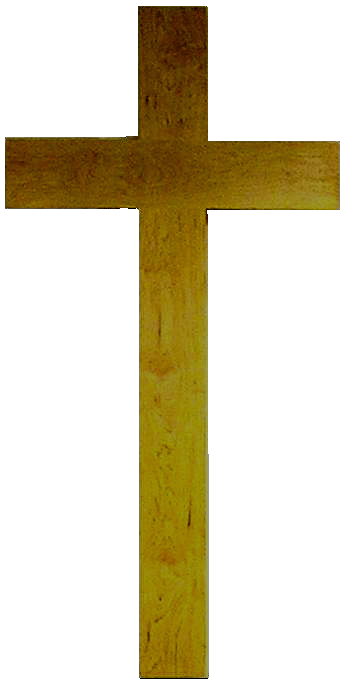 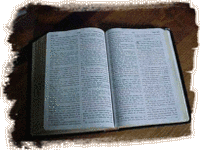 el
Nuevo
Pacto
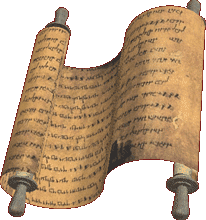 Textos
Claves del
Antiguo
en la dispensación del cumplimiento de los tiempos, así las que están en los cielos, como las que están en la tierra. 
Ef 1:9-10
Pacto